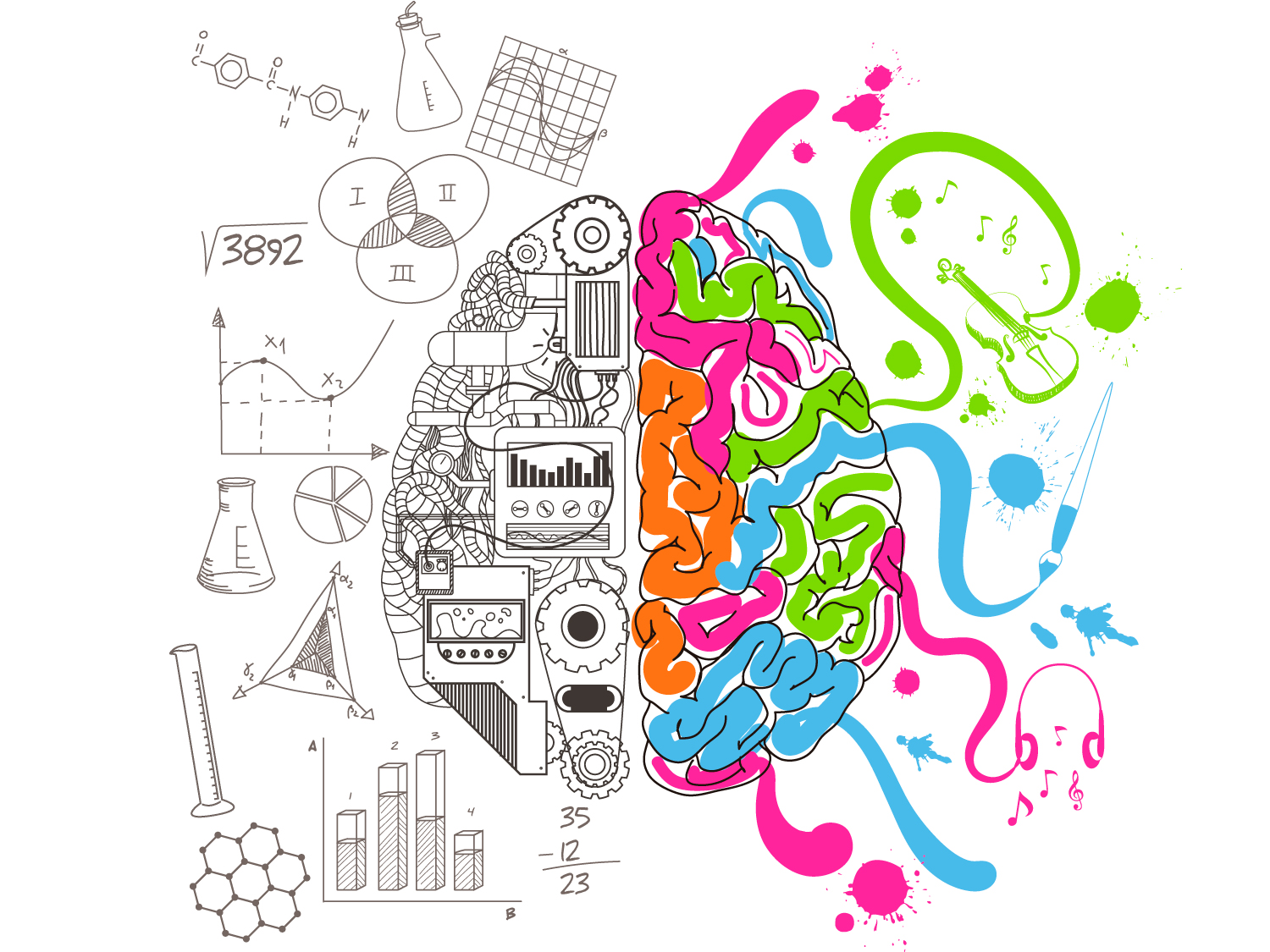 Средняя школа № 44
2022/23 уч. год
учитель-логопед Шульга О.М.
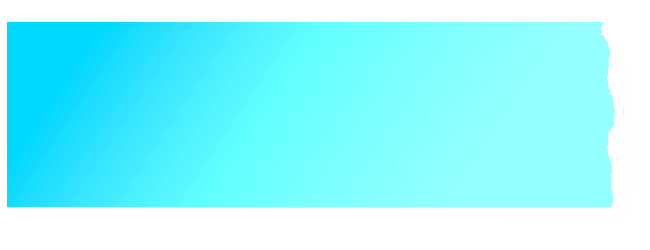 Диагностические методики
 для формирования профиля дизорфографии
Профиль дизорфографии
Мотивационный блок.
Фактический блок.
Алгоритмический блок.
Моторный блок.
Зрительно-пространственный блок.
Речевой блок.
Гностико-практический блок.
Блок профиля дизорфографии
Кол-во параметров / баллы
Методики
Мотивационный
мотивация к овладению орфографическим навыком
Методика изучения отношения к учебным предметам. Г.Г. Казанцева
36 / 26
Фактический
знание орфографических правил
Устное воспроизведение правила, диктант, изложение, сочинение
6 / 12
Алгоритмический 
умение действовать по алгоритму
Методика выявления дизорфографии.
 Р.И. Лалаева, И.В. Прищепова
3 / 6
Нейропсихологическая диагностика обследования письма и чтения младших школьников. Т.В. Ахутина
Система оценки сформированности графо-моторных навыков. Г.И. Коршунова
Моторный
сформированность графо-моторного навыка
8 / 16
Методики
Блок профиля дизорфографии
Кол-во параметров / баллы
Приемы и методы, описанные в работах 
Д. Н. Богоявленского, Р. И. Лалаевой, Е. Ф. Соботович,
 Л. Ф. Спировой и др.
Зрительно-пространственный 
Состояние биологического зрения, умение воспринимать пространственные отношения и ориентироваться в пространстве
5 / 10
Методика выявления дизорфографии.
 Р.И. Лалаева, 
И.В. Прищепова
Речевой
Состоя­ние фонематических, лексических и грамматических компонентов речи
32 / 64
Методика выявления дизорфографии.
 Р.И. Лалаева, И.В. Прищепова
Гностико-практический
Состояние операций анализа и синтеза, памяти, зрительного и слухового восприятия
22 / 44
Профиль дизорфографии
Мотивационный блок
1. Методика изучения отношения к учебным предметам Г.Г. Казанцевой
Протокол обследования
Раздел I. Назови из всех изучаемых в школе предметов твои самые
Раздел II. Подчеркни причины, характеризующие твое отношение к предмету. Допиши недостающие.
Люблю предмет, потому что:
Данный предмет интересен 
Нравится, как преподает учитель
Предмет нужно знать всем
Предмет нужен для будущей работы
Предмет легко усваивается
Предмет заставляет думать
Предмет считается выгодным
Требует наблюдательности, сообразительности
Предмет требует терпения
Предмет занимательный
Товарищи интересуются этим предметом
12. Интересны отдельные факты
13. Родители считают этот предмет важным
14. Хорошие отношения с учителем
15. Учитель часто хвалит
16. Учитель интересно объясняет
17. Получаю удовольствие при его изучении
18. Знания по предмету необходимы для поступления в институт
19. Предмет помогает развивать общую культуру
20. Предмет влияет на изменение знаний об окружающем мире
21. Просто интересно
Профиль дизорфографии
Мотивационный блок
Раздел III. Почему ты вообще учишься? Подчеркни наиболее соответствующий этому вопросу ответ или допиши недостающий.
Это мой долг.
Хочу стать грамотным.
Хочу быть полезным гражданином.
Не хочу подводить свой класс.
Хочу быть умным и эрудированным.
Хочу добиться полных и глубоких знаний.
Хочу научиться самостоятельно работать.
Все учатся и я тоже.
Родители заставляют.
Нравится получать хорошие оценки.
Чтоб похвалил учитель.
Чтобы товарищи со мной дружили.
Для расширения умственного кругозора.
Классный руководитель заставляет.
Хочу учиться.
Профиль дизорфографии
Мотивационный блок
2. Опросник «Зачем писать правильно?»
1) Считаешь ли ты, что владеть грамотным письмом должен каждый? Если да, то зачем?
2) Для чего, на твой взгляд,  в школе учат грамотно писать?
3) Мешает ли неграмотное письмо полноценному общению между людьми?
4) Как неграмотное письмо может сказаться на возможностях твоего профессионального развития?
5) Как ты считаешь, достаточно ли ты грамотно пишешь? Хочешь ли ты совершенствовать свои навыки грамотного письма в дальнейшем, если да, что что ты для этого делаешь?
Профиль дизорфографии
Фактический блок
1. Исследование умения воспроизводить текст правила по памяти
Речевой материал: текст изученных орфографических правил на момент диагностики.
Процедура: ребенка просят воспроизвести текст орфографического правила по заданной теме.
2. Исследование знания основных терминов (звук, буква, слог, слово, предложение) и умения их применять в учебной практике
Речевой материал – предложения.
Процедура и инструкция. Экспериментатор дает задание ученику внимательно прослушать предложение, после чего задает вопросы. (Скажи, что я сейчас произнесла? Сколько в этом предложении слов? Сколько в слове ... слогов? Сколько в слове ... звуков? букв? Перечисли звуки слова ....)
После записи предложения экспериментатор просит найти в предложении слово, в котором звуков было бы меньше, чем букв и наоборот, и объяснить свой выбор.
3. Исследование состояния письменной речи на материале диктантов 
Речевой материал - тексты диктантов, соответствующие классу. 
Процедура и инструкция. Диктант проводится согласно традиционной методике. После окончания выполнения задания экспериментатор просит проверить написанное, и подчеркнуть в словах пройденные орфограммы.
Профиль дизорфографии
Фактический блок
4. Исследование навыков письменной речи в изложении
Исследование навыков письменной речи в изложении. 
Речевой материал - текст изложения, соответствующий классу.
Процедура и инструкция. Экспериментатор предлагает учащемуся внимательно прослушать текст и ответить на вопросы.
Затем составляется план изложения. Текст прочитывается снова, после чего, пользуясь планом, учащийся пишет изложение.
5. Исследование навыков письменной речи в сочинении
Исследование состояния письменных навыков в сочинении.
Процедура и инструкция. Учащимся предлагается составить небольшой рассказ на заданную тему и самостоятельно его записать.
6. Исследование навыков письма на материале слов из словаря
Материал – словарные слова, изученные на момент диагностики.
Процедура и инструкция. Ученикам предлагается внимательно прослушать диктуемое экспериментатором слово, а затем записать его.
Профиль дизорфографии
Алгоритмический блок
1. Исследование базовой сформированности представлений о частях речи
Материал - карточки со словами.
Данное исследование проводится с помощью общепринятых в методике преподавания русского языка приемов и методов, применяемых в 5-9 классах.
2. Исследования запоминания формулировок орфограмм
В вышеописанных заданиях экспериментатор выясняет знание формулировки пройденных орфограмм, насколько полно ученик передает содержание правил своими словами, умеет выделить их опознавательные признаки (расхождение между звуком и буквой, произношением и написанием; определение "опасных" звуков, их сочетаний, морфем) и на этом основании прогнозировать в них орфограммы.
3. Исследование автоматизированности навыка
Ответить на дополнительные вопросы (например: "Каким еще способом можно проверить написание этого слова").
Профиль дизорфографии
Моторный блок
Система оценки сформированности графо-моторных навыков (на основе работы Ахутиной Т.В. «Нейропсихологическая диагностика обследования письма и чтения младших школьников») 
1.Умение обводить по контуру
2.Сила и равномерность нажима
3. Правильность захвата карандаша
4. Умение выполнять штриховку (умение не выходить за края изображения, соблюдать ритм)
5. Пространственная ориентировка на листе
6.Копирование простых изображений, букв или их элементов
7.Зеркальное копирование
8.Копирование с учетом клеток
Профиль дизорфографии
Зрительно-пространственный блок
1. Заключение о состоянии биологического зрения ребенка (выписывается из медицинской карты).

2. Исследование оптико-пространственного гнозиса и праксиса
Проводится с помощью заданий на умение ориентироваться в частях собственного тела ребенка, а также на умение ориентироваться в условиях логопедического кабинета. 
Инструкции: «Подними правую руку. Левой рукой дотронься до правого уха. Правой рукой закрой левый глаз. Правой рукой коснись левой ноги. Левую ногу отведи в сторону. Назови, какие предметы находятся от тебя слева? Скажи, что находится справа от тебя, перед столом? Что висит над доской? Перечисли предметы, стоящие позади тебя, а затем - впереди тебя».
Профиль дизорфографии
Зрительно-пространственный блок
3. Исследование речезрительных функций (буквенного гнозиса)
Материал – печатные и письменные буквы алфавита.
Процедура и инструкция. Ученику показывают печатные буквы алфавита и предлагают их назвать. Аналогичное задание проводится и с рукописными буквами. Демонстрируются как изолированные буквы, так и ряд букв, сходных по начертанию.
4. Исследование речезрительных функций (умения конструировать и реконструировать буквы)
Материал – элементы букв.
Процедура и инструкция. Экспериментатор демонстрирует элементы печатных, затем письменных букв, просит их внимательно рассмотреть. Далее дает задание сконструировать сначала печатные, затем письменные буквы. Затем ученику предлагается реконструировать буквы, добавляя, переставляя или заменяя элементы. Например, преобразовать буквы: П: Т, В-Ь, Б-Ь, О-С, В-3, Н-П, Ж-К, Ш-П.
Профиль дизорфографии
Речевой блок
1. Исследование фонематического восприятия
Речевой материал - картинки на слова-квазиомонимы: зовет-завод, выть-вить, мышка-мишка, мыло-Мила, ел-ель, лук-люк, Юля-юла, галка-галька, угол-уголь, Лешка-ложка, сова-софа, класс-глаз, картина-гардина, кот-год, колос-голос, почка-бочка, пашня-башня, Паня-баня, пой-бой, топор-табор, порт-борт, тушь-душ, катушка-кадушка, уточка-удочка, том-дом, трава-дрова, тачка-дачка, тоска-доска, затор-задор, сайка-зайка, косы-козы, суп-зуб, вышить-выжить, Саша-сажа, крушить-кружить, рама-яма, марка-майка, рот-йод, рожки-ложки, бурки-булки, гроза-глаза, рукавица-луковица, прорыв-пролив, барон-баллон, корона-колонна, Марина-малина, жарит-жалит, усы-уши, мишка-миска, сук-жук, сыр-жир, косы-кожи, челка-щелка, читает-считает, дочь-дождь, плач-плащ, горячий-горящий, точить-тащить, Петька-печка, редька-речка, плачет-платит, телка-челка, катается-качается, светик-цветик, лиса-лица, весы-вещи, лес-лещ, чашки-шашки, нож-ночь, честь-шесть, печка-пешка, мочка-мошка.
Процедура и инструкция. Перед учеником поочередно раскладываются картинки на слова-квазиомонимы. По указанию экспериментатора он показывает то или иное изображение. В случае затруднения при выполнении задания испытуемый получает дополнительные вопросы.
Профиль дизорфографии
Речевой блок
2. Исследование умения находить ударные и безударные гласные в слогах.
Материалом исследования служат слоги: / да-то аш-ли-но ва-за-су-ры кру - да - па - мои 
Процедура и инструкция. Экспериментатор дает инструкцию внимательно прослушать слоги, определить ударный слог и назвать в нем гласный звук.
3. Исследование умения определять ударный слог в словах
Речевой материал - слова: месяц, километр, букет, существительное, лесовичок, унесенные.
Процедура и инструкция. Ученику дается инструкция внимательно прослушать слова, разделить их на слоги и назвать ударный слог в каждом слове.
4. Исследование умения определять ударный гласный звук в словах
Речевой материал - слова: школа, средства, участок, документы, профессор, корабли, применять, окончание, дружеский, железнодорожный.
Процедура и инструкция. Перед началом исследования экспериментатор дает инструкцию внимательно прослушать произнесенные слова и назвать ударный звук.
Профиль дизорфографии
Речевой блок
5. Исследование умения выделять ударный гласный в письменных упражнениях
Речевой материал - слова: машина, рубашка, крыльцо, светофор, светлеет, задание.
Процедура и инструкция. Учащемуся дается инструкция внимательно прослушать слова, затем записать только гласные буквы с выделением гласной, соответствующей ударному звуку, например, вместо слова машина - аИа, рубашка - уАа и т.д.
6. Исследование объема и качества номинативного словаря в процессе беседы по предметам окружающей обстановки и по заданным темам.
7. Исследование умения называть действия по предъявленному предмету
Материал - картинки с изображениями людей разных профессий
Процедура и инструкция. Экспериментатор поочередно предъявляет испытуемому вышеуказанные картинки, просит внимательно их рассмотреть, сказать, кто как передвигается, а также назвать действия людей.
8. Исследование умения подбирать определения к слову, обозначающему предмет
Материал - картинки с изображением моря, цветка, дома, пирожного, лимона и т.д.
Процедура и инструкция. Испытуемому предлагается внимательно рассмотреть картинку, назвать ее и подобрать к названию предмета нужное слово, соответствующее вопросу "Какой?" "Какая?" "Какое?".
Профиль дизорфографии
Речевой блок
9. Называние слов-синонимов.
Речевой материал - напечатанные на карточках слова.
Процедура и инструкция. Учащийся получает инструкцию внимательно прочесть напечатанные на карточке слова, подобрать, а затем написать к каждому из них близкое по смыслу слово.
10. Называние слов-антонимов.
Речевой материал - напечатанные на карточках слова.
Процедура и инструкция. Экспериментатор дает испытуемому карточку с напечатанными на ней словами и просит его подобрать, а затем записать к каждому из них противоположное по смыслу слово.
Профиль дизорфографии
Речевой блок
11. Исследование умения объяснять значения слова
1) Имена существительные (по вопросу "Что такое...?").
Речевой материал - слова: пила, коробка, игла, книга, труба, корзина и др.
Процедура и инструкция. Учащемуся предлагается внимательно прочесть напечатанные на карточке слова и объяснить их значения, ответив на вопрос "Что такое...?".
2) Имена прилагательные (по вопросу "Это какой?").
Речевой материал - напечатанные на карточках слова: нарисованный, чайный, быстрый, рогатый, старый, полезный.
Процедура и инструкция. Учащемуся предлагается внимательно прочесть слова и объяснить их значение с помощью вопроса "Это какой?".
3) Глаголы (по вопросу "Что значит...?").
Материал - напечатанные на карточках слова: читать, вскопать, шутить, определить, распугать, оглядеться.
Процедура и инструкция. Учащийся получает карточки со словами, внимательно их прочитывает и объясняет значение, ответив на вопрос "Что значит...?".
Профиль дизорфографии
Речевой блок
12. Исследование умения объяснять переносное значение слов в словосочетаниях и предложениях
Речевой материал - словосочетания: золотое сердце, колючий взгляд, тяжелый характер, добрые дела; предложения: На его лице была написана радость. Девочка не бежала, а летела к дому.
Процедура и инструкция. Экспериментатор дает испытуемому следующую инструкцию: "Я буду произносить сочетания слов и предложения. Внимательно послушай и скажи, что они обозначают".
13. Определение грамматической категории слов в предложении
Речевой материал — предложения. 
Процедура и инструкция. Ученику дается инструкция прослушать предложение, записать его и с помощью грамматических вопросов разобрать по членам предложения.
14. Исследование умения употреблять существительные в единственном и множественном числе
Материал - картинки, изображающие один и несколько предметов.
Процедура и инструкция. Перед началом эксперимента учащемуся дается инструкция: "Внимательно рассмотри картинки и назови то, что ты увидишь на первой картинке, а затем - на другой". После этого перед учеником поочередно раскладывают пары картинок, которые он затем называет.
Профиль дизорфографии
Речевой блок
15. Исследование умения употреблять предложно-падежные конструкции
Материал - картинки с изображением двух предметов в различных пространственных соотношениях: мяча и стола (мяч на столе, мяч под столом, мяч перед столом, мяч за столом, мяч в столе).
Процедура и инструкция. В начале эксперимента дается следующая инструкция: "Я сейчас тебе покажу картинки с изображением стола и мяча. Внимательно рассмотри каждую и назови, где находится мяч по отношению к столу, например: "Мяч на столе". После этого перед учеником кладут картинку. В случае затруднения ребенку дается несколько вариантов ответа, из которых он должен был выбрать правильный.
16. Исследование умения согласовывать существительное и прилагательное в роде и числе
Материал - картинки с изображением предметов разного цвета.
Процедура и инструкция. Экспериментатор поочередно показывает картинки, просит ученика внимательно их рассмотреть и назвать изображенные предметы, указав их цвет.
Профиль дизорфографии
Речевой блок
17. Исследование умения дифференцировать глаголы единственного и множественного числа настоящего времени
Материал — картинки.
Процедура и инструкция. Ученику предлагается поочередно рассмотреть картинки и назвать, что на них нарисовано (что происходит).
18. Исследование умения дифференцировать глаголы совершенного и несовершенного вида
Материал - парные картинки.
Процедура и инструкция. Экспериментатор поочередно демонстрирует пары картинок и просит ученика назвать, что изображено на одной, а затем - на другой картинке.
19. Исследование умения дифференцировать глаголы прошедшего времени по родам.
Материал – картинки.
Процедура и инструкция. Детям дается инструкция внимательно рассмотреть картинки и сказать, что на них изображено.
20. Исследование умения образовывать притяжательные прилагательные
Материал - картинки с изображениями: хвоста рыбы, головы лисицы, крыла птицы, лапы медведя, дупла белки, гнезда вороны, яйца утки, логова волка.
Процедура и инструкция. Перед учеником раскладывают картинки, предлагают внимательно их рассмотреть и назвать изображения с помощью вопросов: "Чье это ...? Чья это ...?" или "Чей это ...?".
Профиль дизорфографии
Речевой блок
22. Исследование умения образовывать названия детенышей животных
Материал - парные картинки с изображениями домашних животных и диких зверей, домашних птиц, рыб и их детенышей (корова - теленок, лошадь — жеребенок, коза - козленок, овца - ягненок, лягушка - лягушонок, рыба - малек, верблюд - верблюжонок, свинья - поросенок, медведь - медвежонок, волк — волчонок, утка - утенок).
Процедура и инструкция. Экспериментатор предъявляет пары картинок и дает инструкцию ученику: "Внимательно рассмотри картинку и назови взрослое животное, а затем его детеныша, взрослую птицу и птенца".
23. Понимание грамматического значения суффиксов (по методике Д.Н.Богоявленского)
Речевой материал - слова с известными суффиксами, образованные от незнакомых слов: лар (зверь), ларенок, ларище; лафит (сладкий квас), лафитница; кашемир (красивая материя), кашемирщик.
Процедура и инструкция. Детям объясняется, что в волшебной стране живет зверь, которого зовут ЛАР. Затем задаются следующие вопросы: "А кто такой ларище? Какая разница между ними? Кто больше - лар или ларище? А кто такой ларенок? Какая между ними разница? Кто больше?". "Кашемир - это материя. Кашемирщик - это кто или что? Что он делает?". "Лафит - это сладкий квас. А что такое лафитница?".
Профиль дизорфографии
Речевой блок
24. Исследование умения подбирать родственные слова
Речевой материал – слова.
Процедура и инструкция. Ученик получает инструкцию внимательно прочесть напечатанные на карточке слова, подобрать к ним родственные слова и записать их.
25. Исследование умения отбирать из группы слов родственные
Речевой материал – слова.
Процедура и инструкция. В начале экспериментатор дает инструкцию: "Сейчас я буду читать слова, а ты внимательно слушай и постарайся определить, какие из этих слов являются родственными. Объясни, почему ты так решил?"
26. Определение лишнего слова
Речевой материал – слова.
Процедура и инструкция. В начале исследования экспериментатор дает ученику инструкцию: "Сейчас я назову несколько слов, ты внимательно их прослушай и определи, какое слово не относится ко всем остальным".
Профиль дизорфографии
Речевой блок
27. Исследование умения находить в словах общую морфему
Речевой материал - слова: пришел-приехал, книжка-книжный, глазище-домище, парты-столы, слоненок-тигренок.
Процедура и инструкция. Экспериментатор дает ученику инструкцию внимательно прослушать слова и сравнить их между собою по значению и по звучанию, отметить, чем они похожи. Затем испытуемый должен выделить в парах общую часть и объяснить ее значение.

28. Исследование морфологического анализа слова
Речевой материал - слова: книга, прекрасный, перешел, темно, меня.
Процедура и инструкция. Ученику предлагается прочесть слова, напечатанные на карточке, и разобрать их как часть речи. Используются "памятки" для учащихся.
Профиль дизорфографии
Речевой блок
29. Исследование понимания и воспроизведения текста (пересказ текста)
Речевой материал – рассказы.
Процедура и инструкция. Перед началом эксперимента учащемуся дается инструкция: "Сейчас я буду читать рассказ. Внимательно послушай, приготовься его пересказать и ответить на вопросы по содержанию текста".
Предлагается:
а) пересказать текст своими словами, выделив основную мысль;
б) передать последовательность описанных событий и удержать их на определенное время в памяти;
в) соотнести содержание текста с реальной действительностью, абстрагируя отдельные явления;
г) передать свое отношение к прочитанному;
д) найти в тексте слова на пройденные правила правописания, объяснить свой выбор.
30. Работа с деформированным текстом (составление предложений из слов)
Речевой материал - предложения рассказа.
Процедура и инструкция. Ученику дается инструкция: "Сейчас ты получить напечатанные на карточке слова предложения. Постарайся внимательно их прочитать и составить из них предложения".
Профиль дизорфографии
Гностико-практический блок
1. Исследование умения анализировать (структура предложения)
Речевой материал – предложения.
Процедура и инструкция. Экспериментатор читает вслух предложения и просит ученика внимательно их прослушать и определить, сколько в них слов.
2. Исследование навыков синтеза слов (составление предложения из слов, данных в беспорядке)
Данное исследование позволяет уточнить, насколько правильно ученик устанавливает между словами смысловую и синтаксическую связь.
Речевой материал - слова предложений.
Процедура и инструкция. Перед началом исследования ученику дается инструкция внимательно прослушать слова предложения, постараться изменить некоторые из них, порядок расположения слов и составить предложение.
3. Исследование умения делить слова на слоги
Речевой материал — слова.
Процедура и инструкция. Ученику дается инструкция внимательно прослушать последовательно названные экспериментатором слова и отхлопать в ладоши количество слогов в каждом слове.
Профиль дизорфографии
Гностико-практический блок
4. Исследование умения определять количество слогов в словах при повторении их учеником
Речевой материал – слова.
Процедура и инструкция. Экспериментатор дает инструкцию: "Сейчас я будут называть слово, повтори по слогам и назови, сколько в этом слове слогов".
5. Исследование умения определять количество слогов в названных экспериментатором словах без повторения их учеником
Речевой материал – слова.
Процедура и инструкция. Экспериментатор дает инструкцию внимательно слушать слова и просит назвать, сколько слогов в каждом слове.
6.  Анализ слоговой структуры слова на основе представлений (определение количества слогов в названиях картинок)
Материал - картинки со следующими изображениями.
Процедура и инструкция. Экспериментатор дает инструкцию внимательно рассмотреть картинки и определить, сколько слогов в названии этих картинок (картинки вслух не называются).
Профиль дизорфографии
Гностико-практический блок
7. Исследование умения делить слова на слоги, предъявленные в письменном виде.
Речевой материал - слова, напечатанные на карточках.
Процедура и инструкция. Перед началом исследования экспериментатор дает инструкцию внимательно прочесть слова, напечатанные на карточках, а затем разделить их вертикальными черточками на слоги.
8. Исследование умения делить слова на слоги с учетом правила переноса
Речевой материал - слова, напечатанные на карточках.
Процедура и инструкция. Ученику дается инструкция внимательно прослушать слова, напечатанные на карточке и разделить их на слоги с учетом правил переноса, затем объяснить выполнение задания.
9. Исследование умения делить слова на слоги в предложении
Материал – предложение.
Процедура и инструкция. Ученик получает инструкцию внимательно прослушать предложение и записать его, проговаривая вслух по слогам. Экспериментатор фиксирует правильность выполнения работы. Дополнительно предлагается разделить некоторые слова на слоги с помощью вертикальных черточек.
Профиль дизорфографии
Гностико-практический блок
10.Воспроизведение ряда цифр
Процедура и инструкция. Экспериментатор произносит группы цифр, просит учащегося внимательно послушать их и запомнить.
11. Воспроизведение ряда геометрических фигур
Материал - 4 карты с различно расположенными геометрическими фигурами: квадратом, кругом, овалом, треугольником, прямоугольником.
Процедура и инструкция. Экспериментатор просит ученика рассмотреть предложенные поочередно карты, запомнить расположение геометрических фигур. Далее изображения убираются и учащемуся предлагается их нарисовать по порядку.
12. Исследование умения воспроизводить ряд букв
Материал - карточки с напечатанными на них сериями строчных и прописных букв:
а) А, И, П, В, Л, Д, У, Щ;
б) п, ы, р, п, ц, о, и, д, х:
в) А, ы. Ч, Ц, л, Л. 3, ж.
Процедура и инструкция. Учащемуся предлагается внимательно рассмотреть ряд букв и запомнить его. Далее карточка убирается. Учащийся отбирает в кассе буквы и воспроизводит их последовательность.
Профиль дизорфографии
Гностико-практический блок
13. Заучивание слов
Речевой материал - слова: а) оценка, перчатка, синица, опускается, тихо, аккуратная, белый; б) осень, тяжесть, мокро, нигде, лижет, грохотать, пестрая.
Процедура и инструкция. Перед началом исследования ученик получает задание прослушать произнесенные экспериментатором 7 слов, запомнить их, затем повторить. Далее слова произносятся логопедом еще 2 раза. Ребенку предлагается воспроизвести их снова.
14. Повторение предложений
Речевой материал – предложения.
Процедура и инструкция. Экспериментатор дает испытуемому инструкцию внимательно прослушать и повторить каждое предложение.